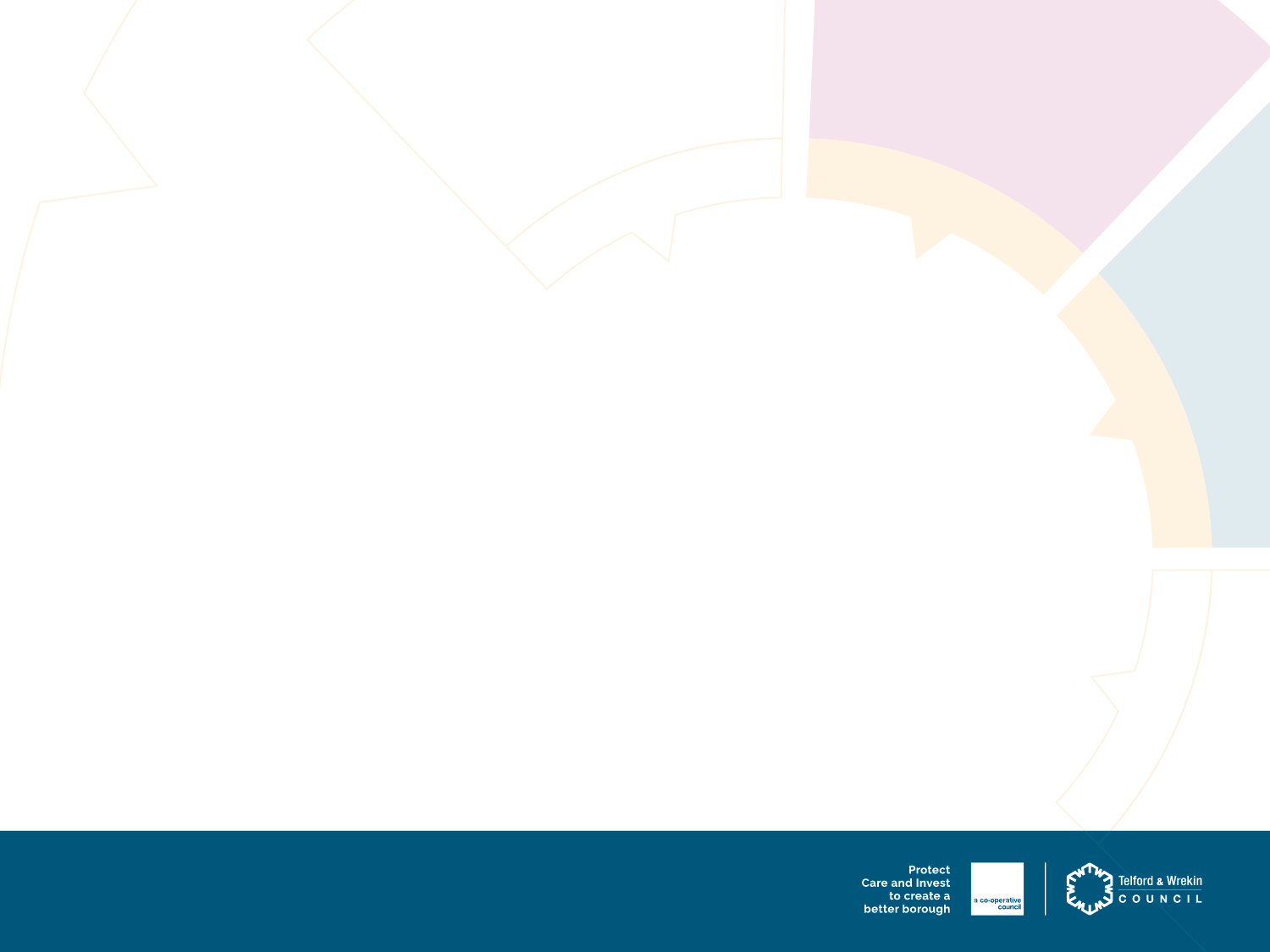 Short Breaks 
Consultation & Engagement Autumn 2021
Short Breaks
[Speaker Notes: This presentation focuses on Short breaks for children with disabilities.  
It also sets a context for the work and related projects, outlines the legal requirements we have to work to, and the actions we wish to take to review and revise the SB offer. We want to ensure that is co-produced and sets new ways of working into the future.]
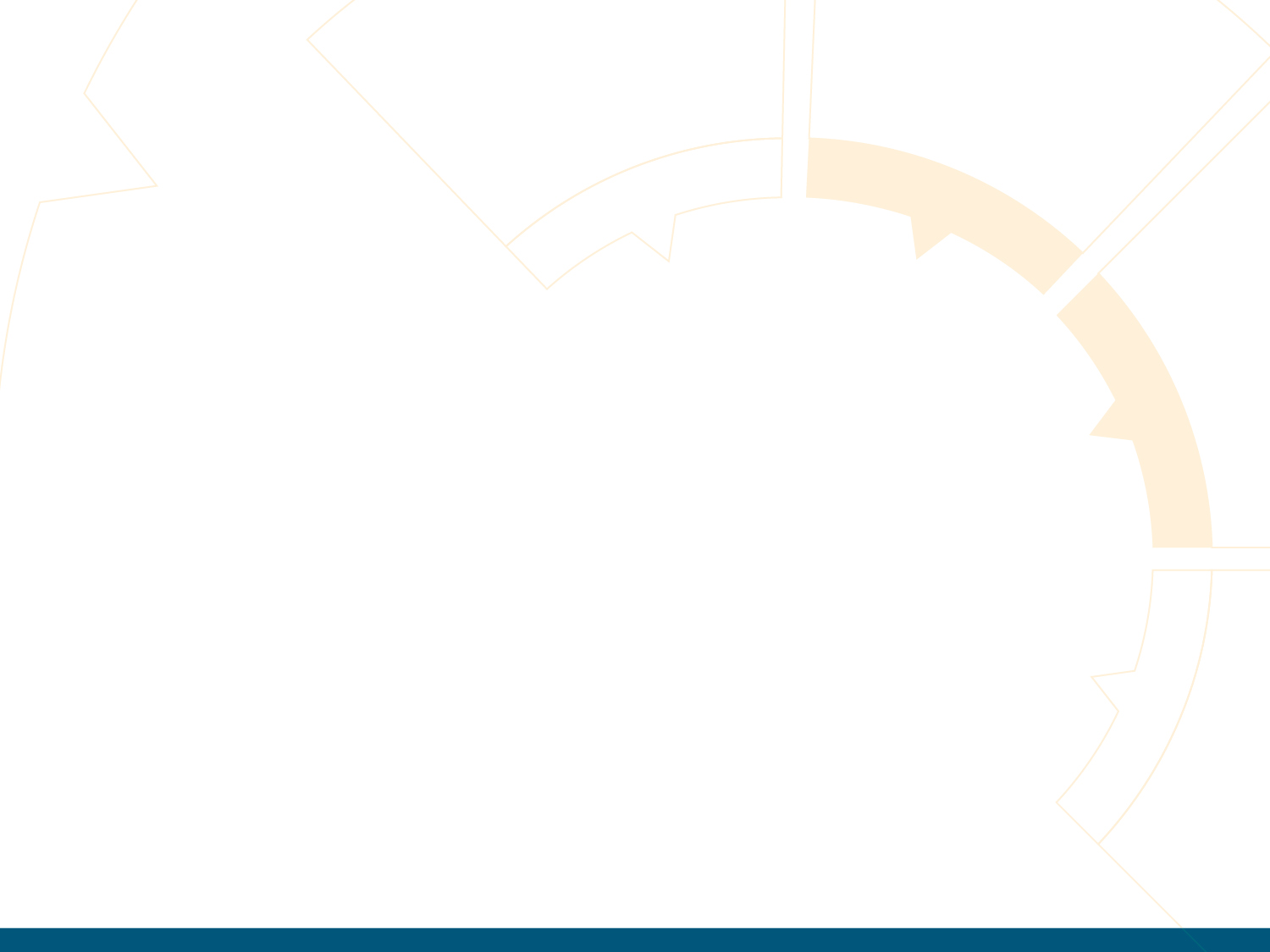 Why are we consulting?
Publish a revised Short Breaks Statement – 
A clear, up to date, accessible Short Breaks offer

Confirm Eligibility for Short Breaks Activities – 
Registration process to ensure they are targeted to the right people

Update the Charging Policy for Activities – 
Charges agreed with families
That are subsidised and fair charge for providers

Commissioning Community Based Activities– 
Understanding what you like and want
[Speaker Notes: Our goals are:
To publish a Revised Short Breaks Statement. 
Understanding how we can make charges fair to ensure targeted activities can continue far into the future, and offer a suitable service that benefits CYP
Eligibility criteria should be made as clear and transparent as possible
Commissioning Community Based Activities, which are accessible and localised.  This is an opportunity to build local community capacity via a grants system, and using My Options expertise to develop services around high and complex level needs and independent skills programmes.  This will mirror the Adult Social care vision for My Options Services.]
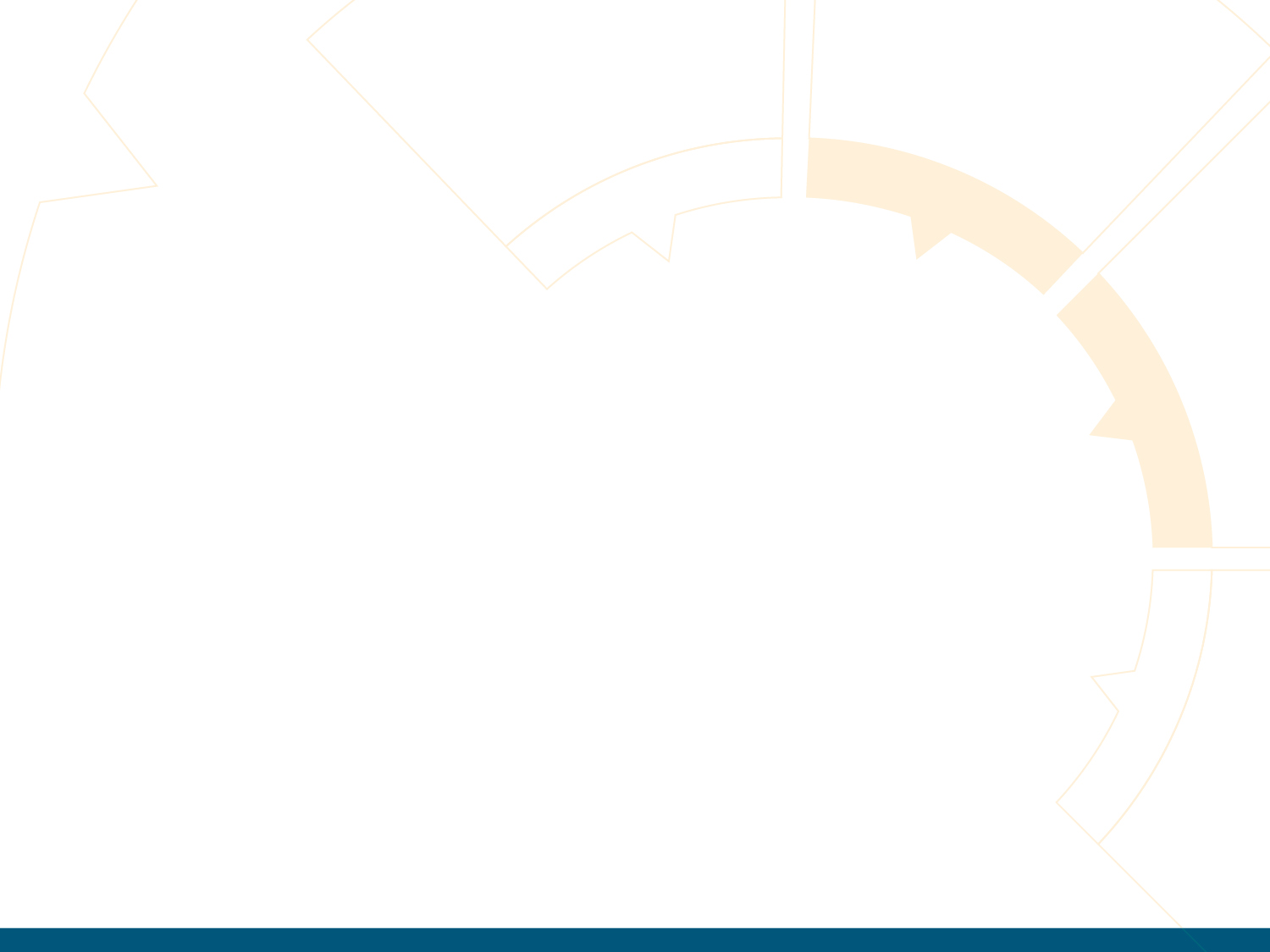 Process and Timescale

Autumn 2021

Local Offer page with information 

Meetings with you in your community

On-Line Survey

E-mail us:  ShortBreaks@telford.gov.uk

Report in Winter 2022
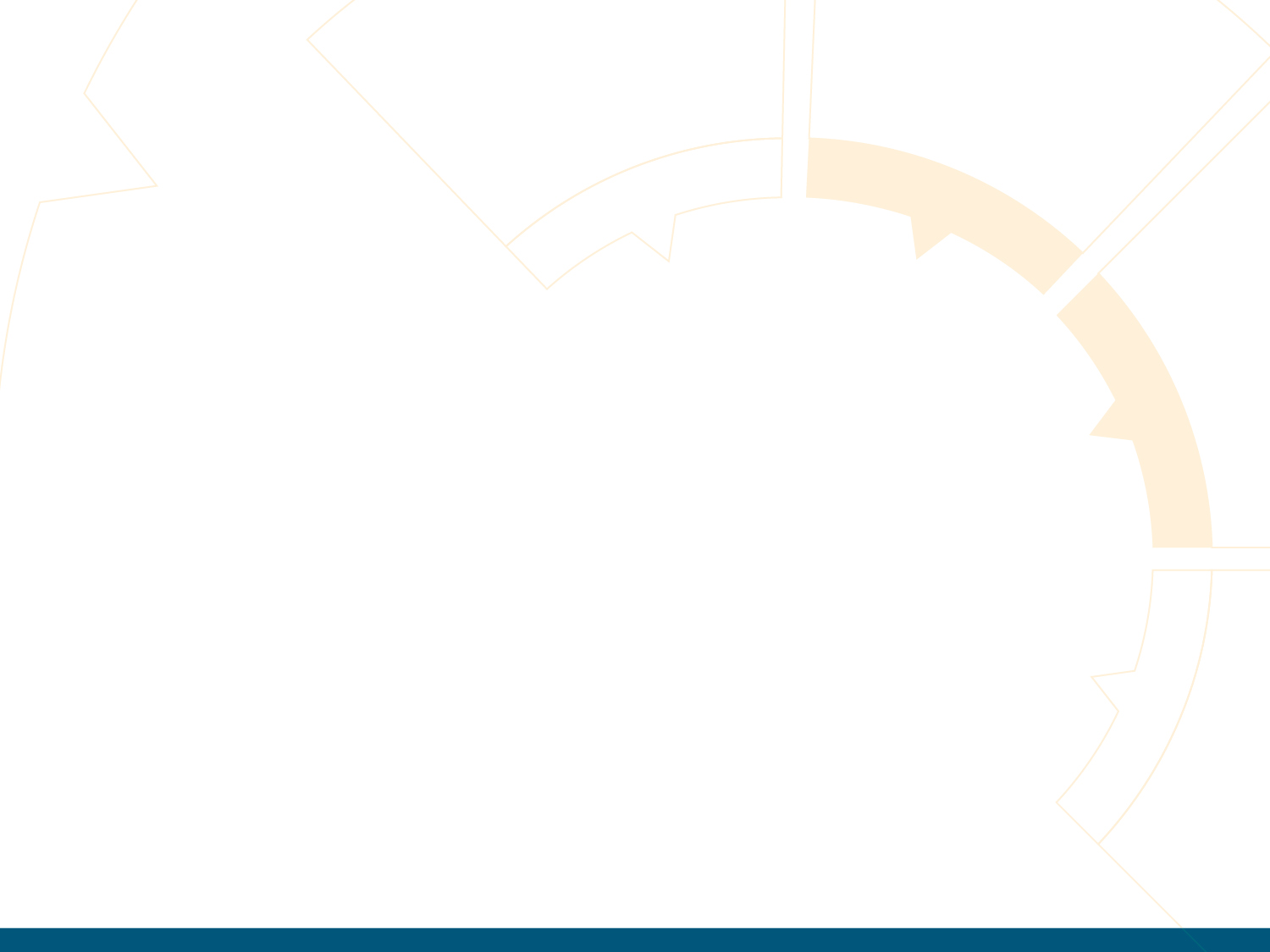 Short Breaks Duty 

Legal duty for all local authorities to produce a Short Breaks statement, published online, regularly reviewed

Tiered Offer of Support: 
Universal – Supporting inclusion in communities
Targeted – Activities specifically designed 
Specialist – Formal assessment for Personal Budgets

To benefit both CYP with disabilities and parents/carers

Provide preventative and supportive opportunities

Promote greater levels of confidence and competence for moving towards adult life
[Speaker Notes: The Short Breaks Regulations 2011 place a legal duty for all local authorities to produce a statement explaining what ‘short break services’ are available to children with disabilities and their families, and how they could access them. 
The council has to publish the statement online, and review it regularly.
Short Breaks are intended to benefit children and their families. Children benefit from new interests, relationships and activities, while parents can catch up with ‘everyday activities’, attend to their wellbeing, access opportunities, and maintain their social life.
Targeted Short Breaks activities provide both preventative and supportive opportunities, that: 
Are flexible, reliable and regular; to meet your family’s needs as they develop
Reach groups of parents who may need extra help to engage with services
Build on universal services (those that are already provided by the Council, like leisure centres, libraries, etc)
Promote greater levels of confidence and competence for moving towards adult life, providing key skills
Include: day-time care, overnight care 
Participate in educational and recreational activities, like sports and hobbies
Culturally and age appropriate for our users]
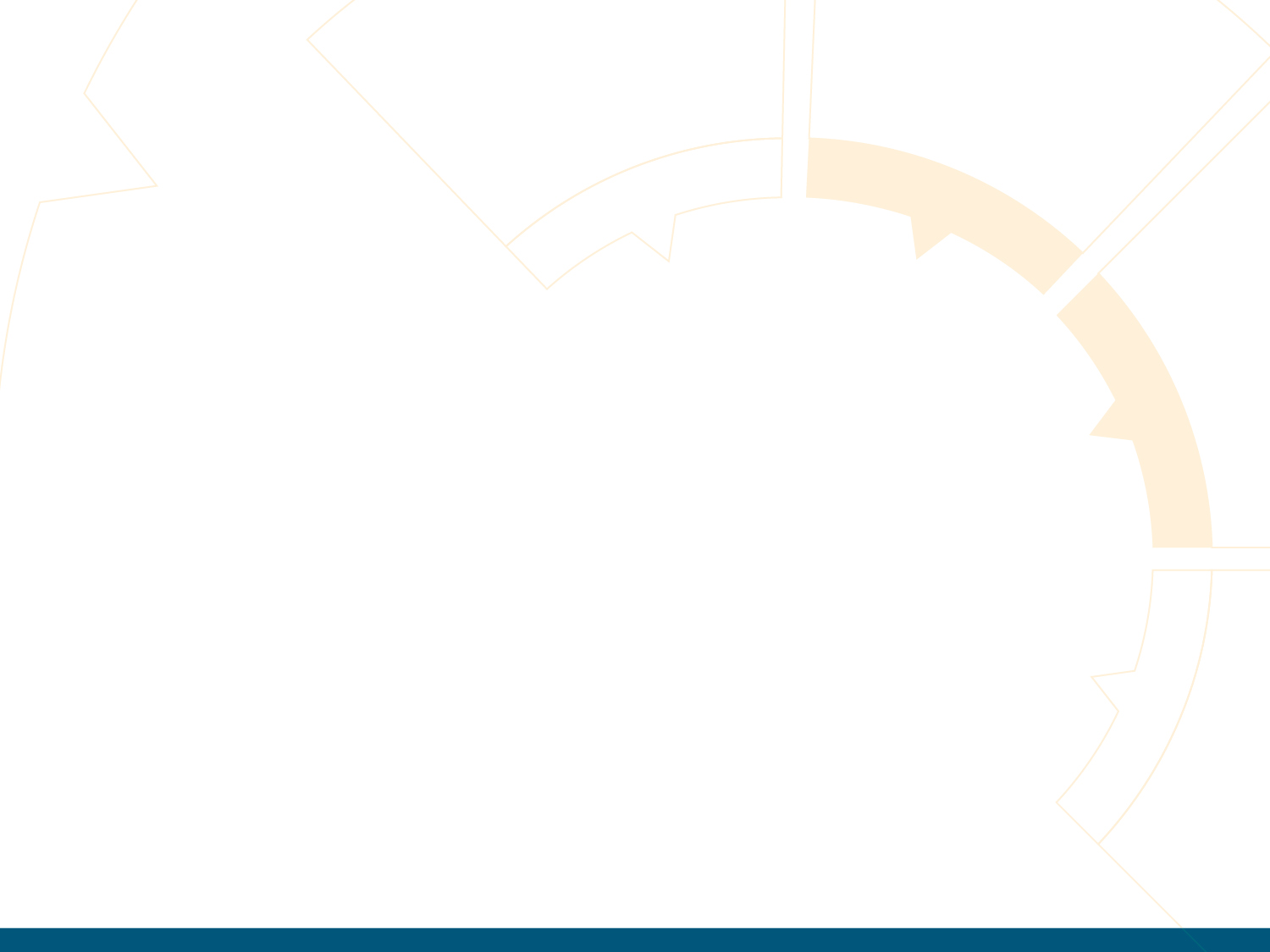 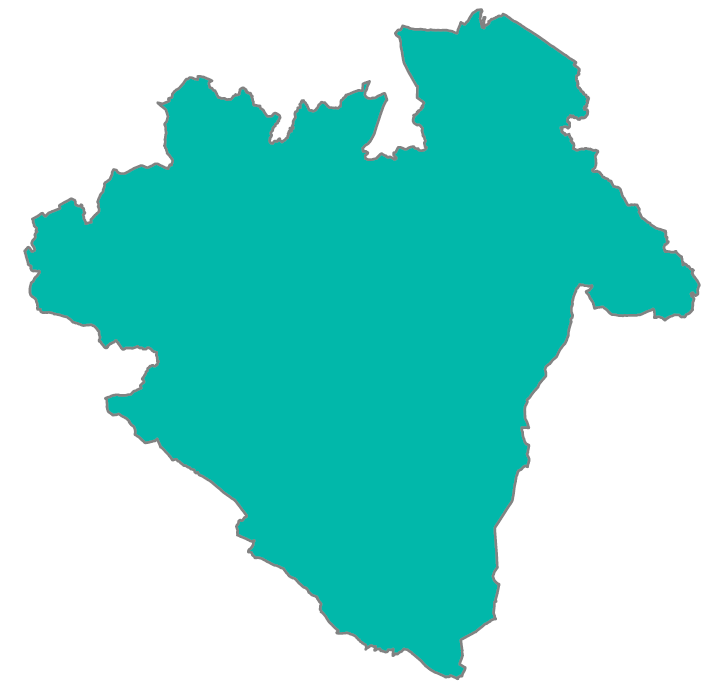 Children with Disabilities - Facts & Figures


Over 1 in 5 people in the UK are disabled.

2011 census shows the proportion of 0-15 year olds with a long term
health problem or disability in T&W was higher than the England average.  
   
In 2019, 18.7% of pupils (5,545 children) in T&W were SEND, compared to 14.8% across England

As at August 2021, the team held 368 children and of those 227 had social care personal budgets in place

162 children are registered to access the My Options Short Breaks Activities 

Disabled people:
Are nearly twice as likely to be physically inactive
More likely to experience loneliness

Nationally, 24% parent/carers providing upwards of 100 hours care a week (Contact 2017)
Locally, 80% of parents say this impacts their Emotional Wellbeing, 73% their Sleep, 67% their Mental Health, 56% their Relationships, and 51% their Physical Health   (PODS Annual Survey 19/20)
178,000
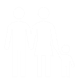 [Speaker Notes: We also know 16% of mothers of disabled children work, compared with 61% of other mothers.  Disabled children are more likely to live in single parent households.
Index of Multiple Deprivation 2019 ranked T&W as 65th most deprived area with approx 15% (27,000 people) living in intensely deprived areas- amongst the 10% in England.
2011 census- the proportion of 0-15 year olds with a long term health problem or disability was higher than the England average. 4.6% (1,562 children) had a long term health problem or disability that “limited their day to day activities” compared to 3.7% for England. Day to day activities were “limited a lot “for 1.8% (638) and a limited a little for 2.7% (924)
In 2019, 18.7% of pupils (5,545 children) in Telford and Wrekin were SEND. This was significantly higher than the average for England (14.8%)
As at August 2021, there were 368 children with disabilities caseload and 227 social care personal budgets
162 number of children regularly access the current Short Breaks Activities offered by My Options]
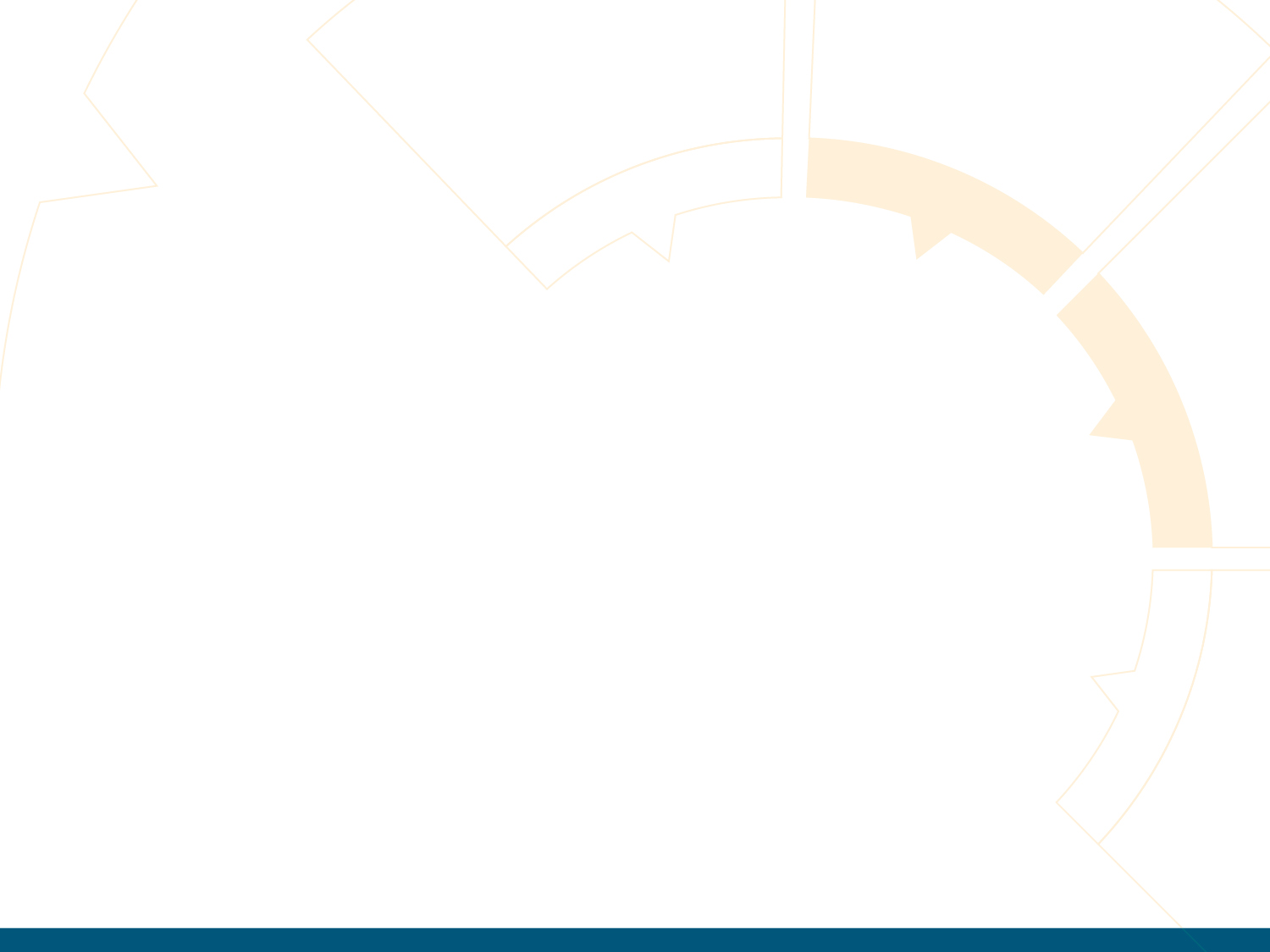 Local Picture of current Short Breaks Tiered Offer of Support
[Speaker Notes: Looking at the current Short Breaks Offer demonstrates the potential for development:
Universal – We recognise an opportunity to support existing groups, like leisure centres, libraries, and highstreet services, to be more inclusive.  We are aiming to create an inclusivity toolkit to support this
Targeted – There is an opportunity to grow the range of activities and your access to them.  (We know that Shropshire Actio have done this and have increased satisfaction from their families, as well as more providers).  
Specialist – there are local sufficiency challenges regarding specialist care and support, in common with many other LA's.  We are working with the market to address this]
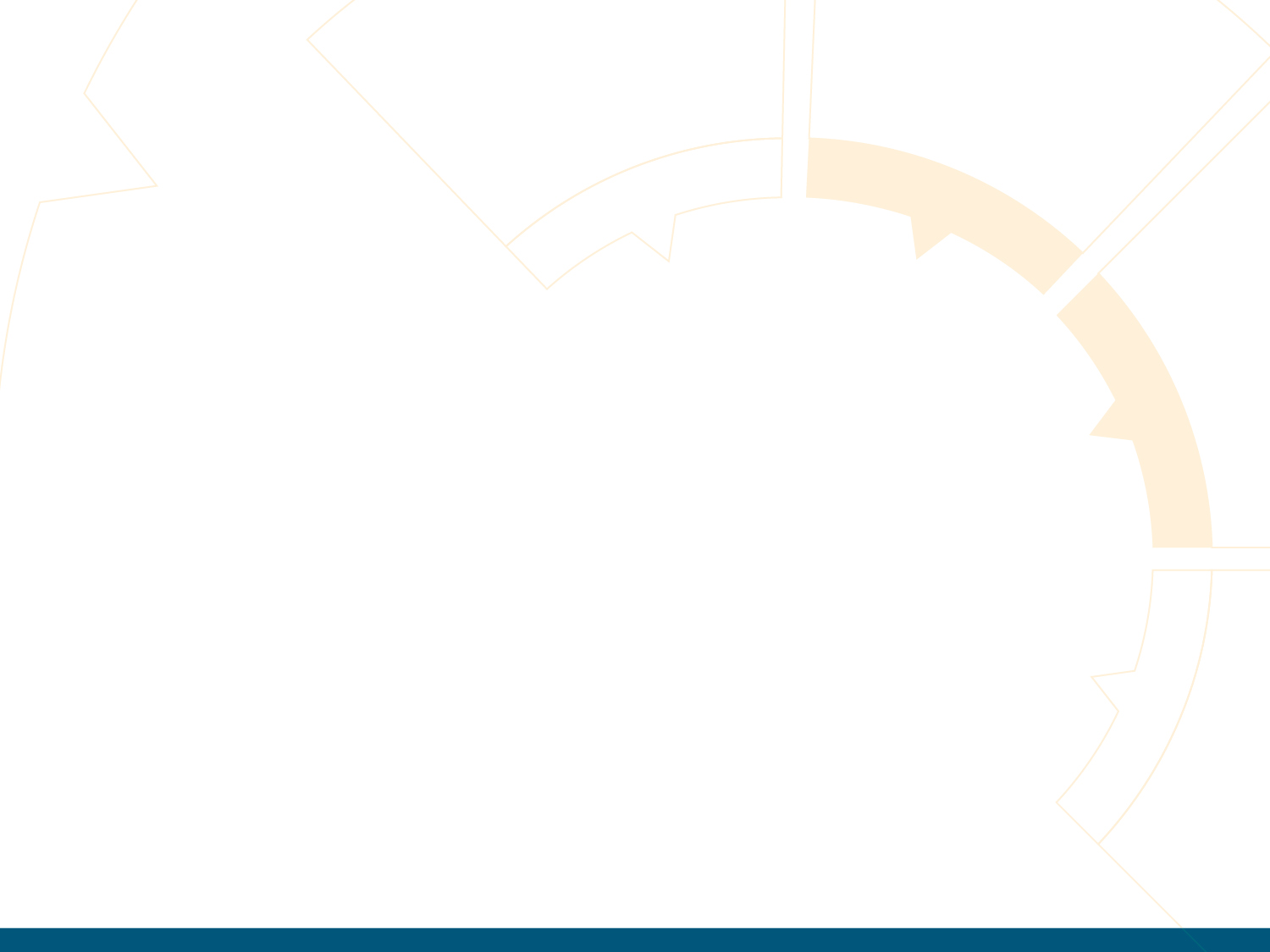 Draft New Short Breaks Statement

A new Short Breaks Service Statement has been drafted.

We want to know what you think about the new statement:
Does it contain useful information?
Is it presented in a helpful way?
What do you think we can do to improve the proposed statement?
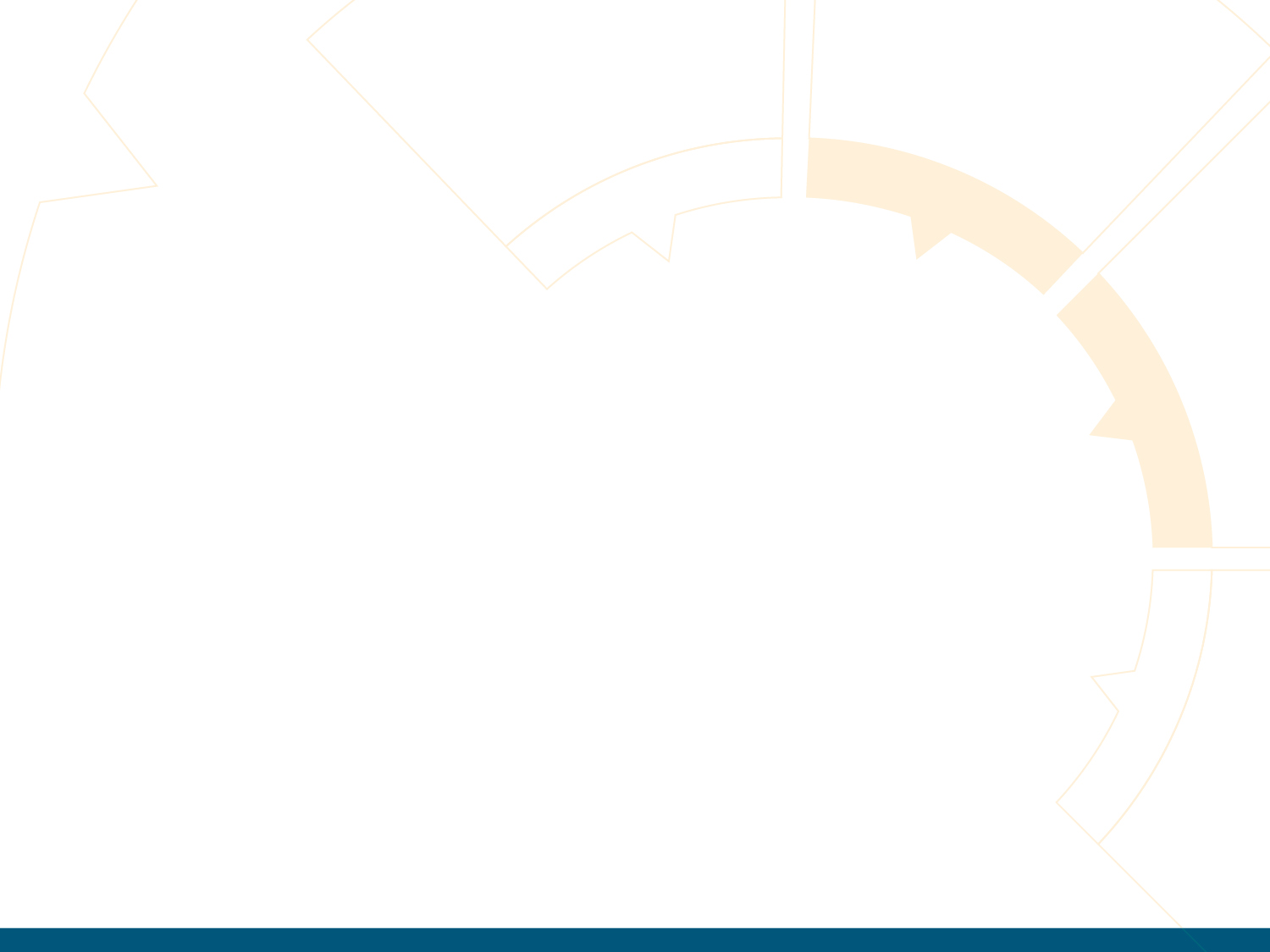 Targeted Activities:  A Look at other approaches:

'All In' Short Breaks Opportunities | Actio (wixsite.com)

Devon County Council Grant scheme to local providers to support accessible activities

Staffordshire – Grant scheme to local providers, overseen by a forum of LA and parents, offering for example:  fun events, riding, drama workshops, soft play, golf…

Local - SEND Activities & Events page Activities & Events (telfordsend.org.uk)
[Speaker Notes: Opening up opportunities in activity, locationa d time]
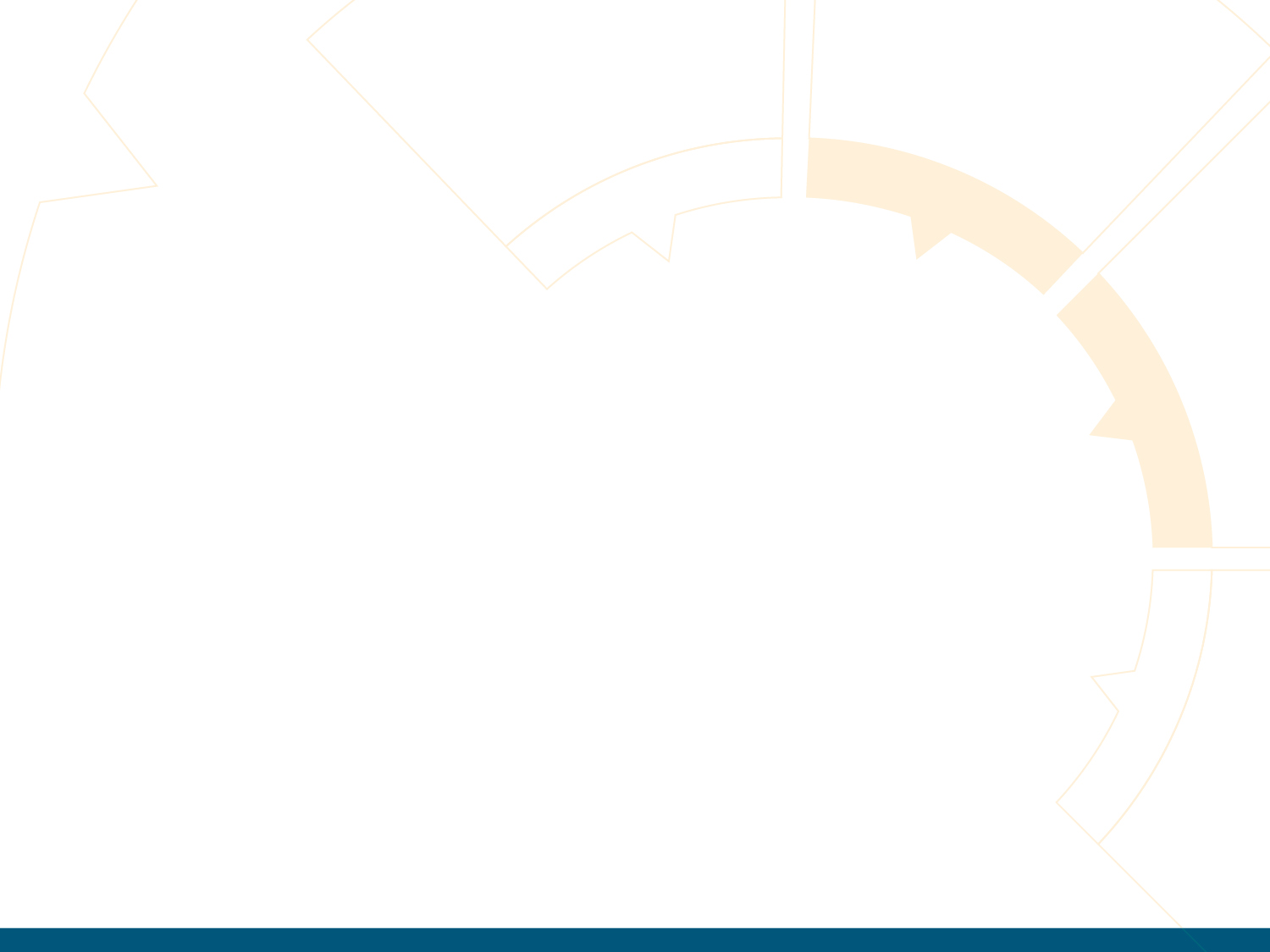 Short Breaks Targeted Activities

We want to regularly check with you if the targeted activities are the things you want, look at the range of choice, and set standards of provider training and quality.

We want to know:
The types of activities you would like to join and access?
What is important to you when choosing an activity?
How appropriate are the activities you currently attend?  Is there enough choice?
How accessible are the activities you currently attend? (location, times, cost, accessibility)
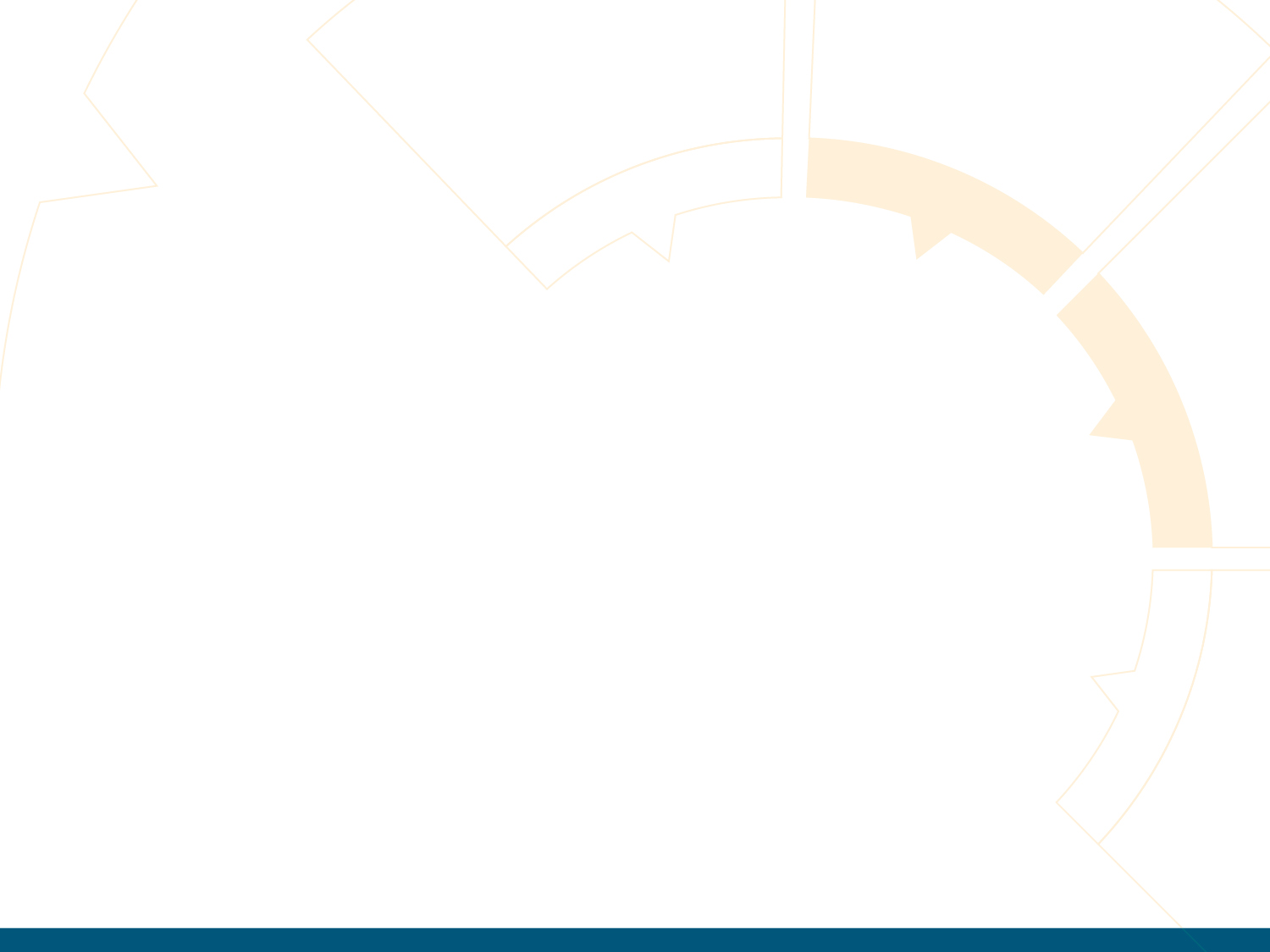 Eligibility Criteria for Targeted Activities

The Short Breaks Statement keeps the same eligibility criteria for access to targeted activities. 

The Targeted Activities are specifically designed for children and young people that are:
resident in Telford & Wrekin
aged 0-25
have a disability
unable to access universal services

We want to know:
Does the eligibility criteria help you to make informed choices about what is available to you?
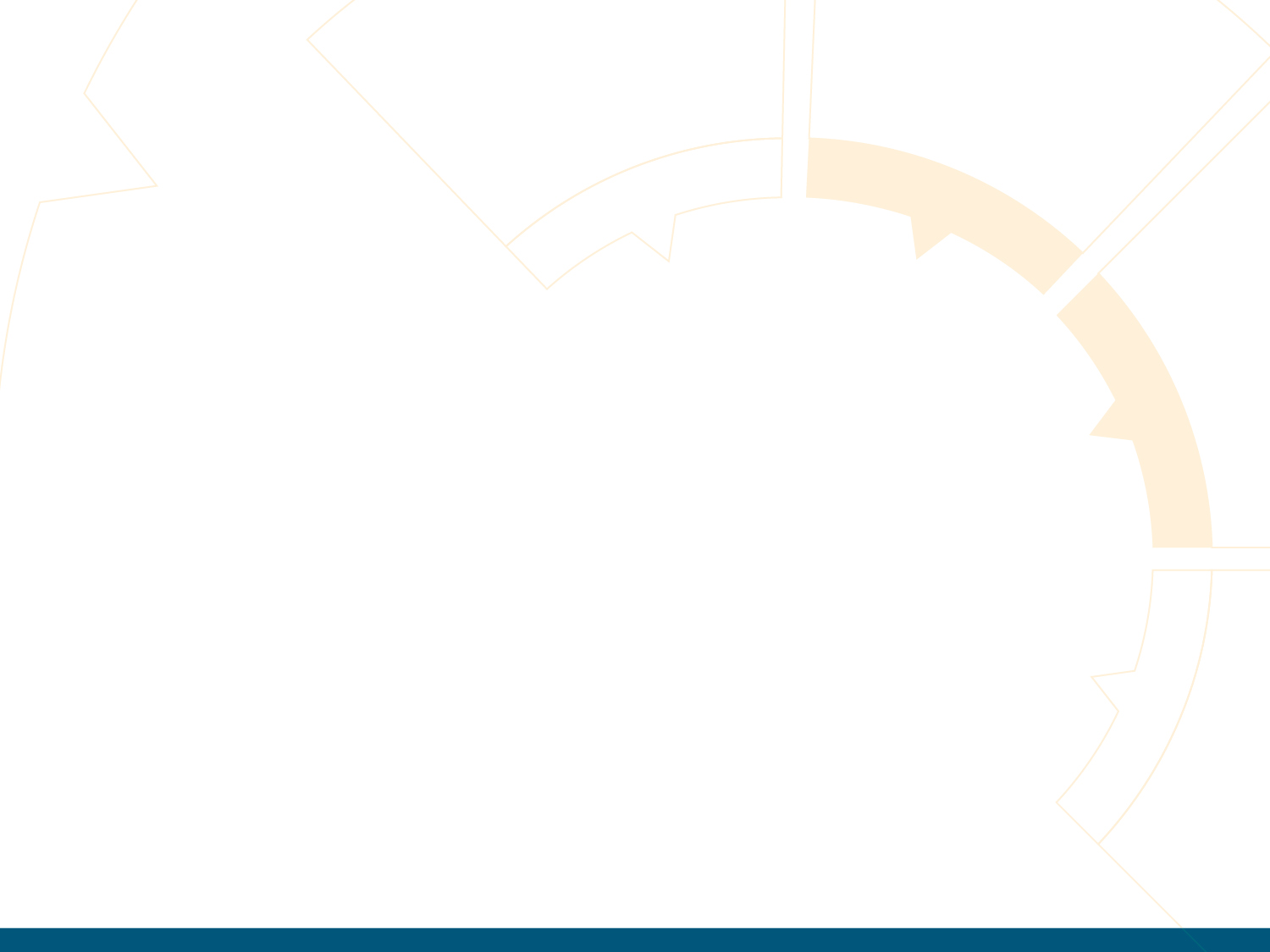 Charging Policy for Targeted Activities

The new Short Breaks Statement requires providers of targeted activities to charge a rate that is no more than that charged by mainstream services.

The Council will agree the proposed charge by checking it out with local families.

We want to know:
1. Do you agree with the charging policy?
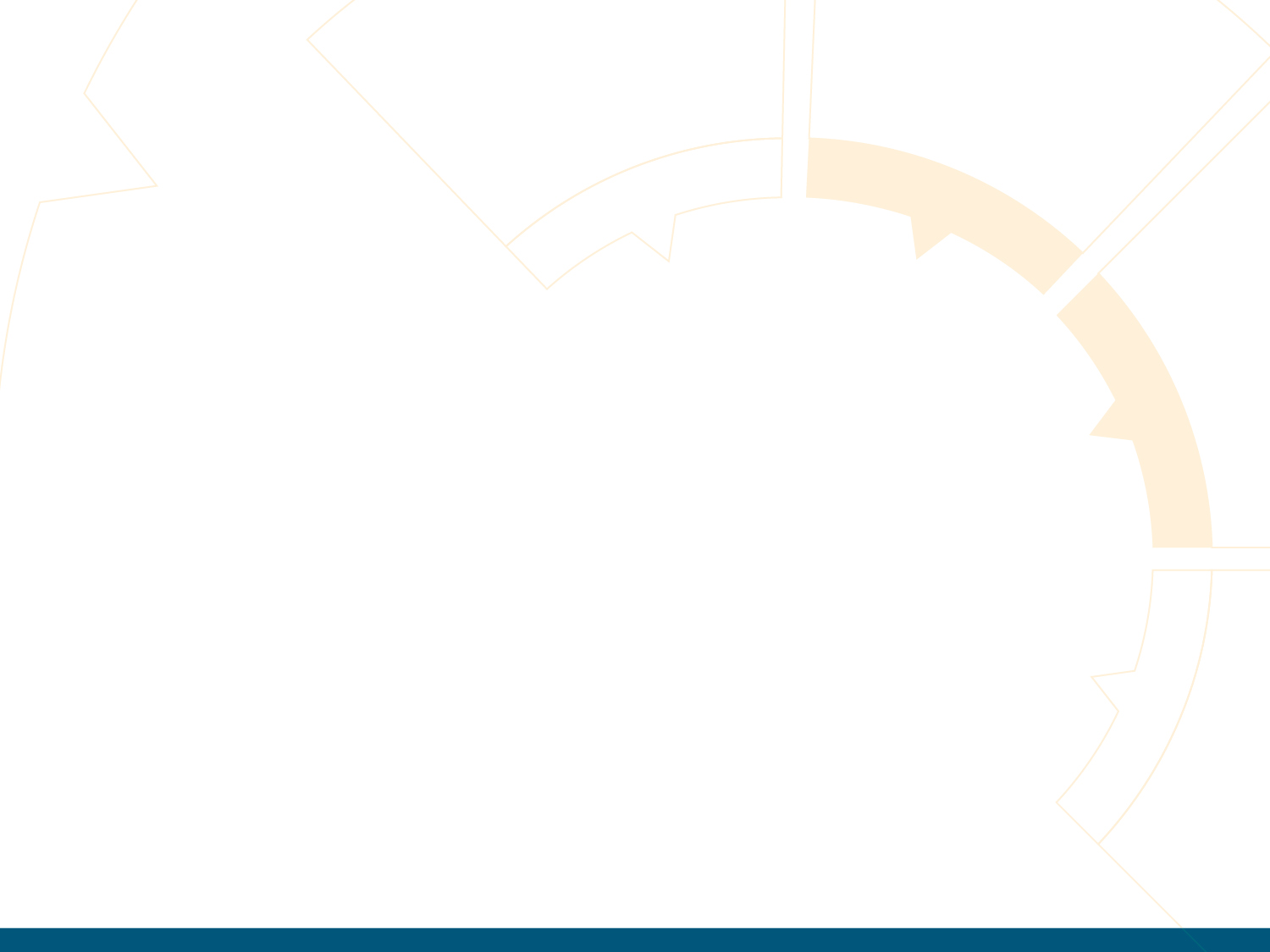 What Next?

The Consultation and engagement will run through Autumn 2021.

All responses will be collated and analysed and used to write a report, summarising the feedback and making recommendations for how we go forward.

This will be published Winter 2022
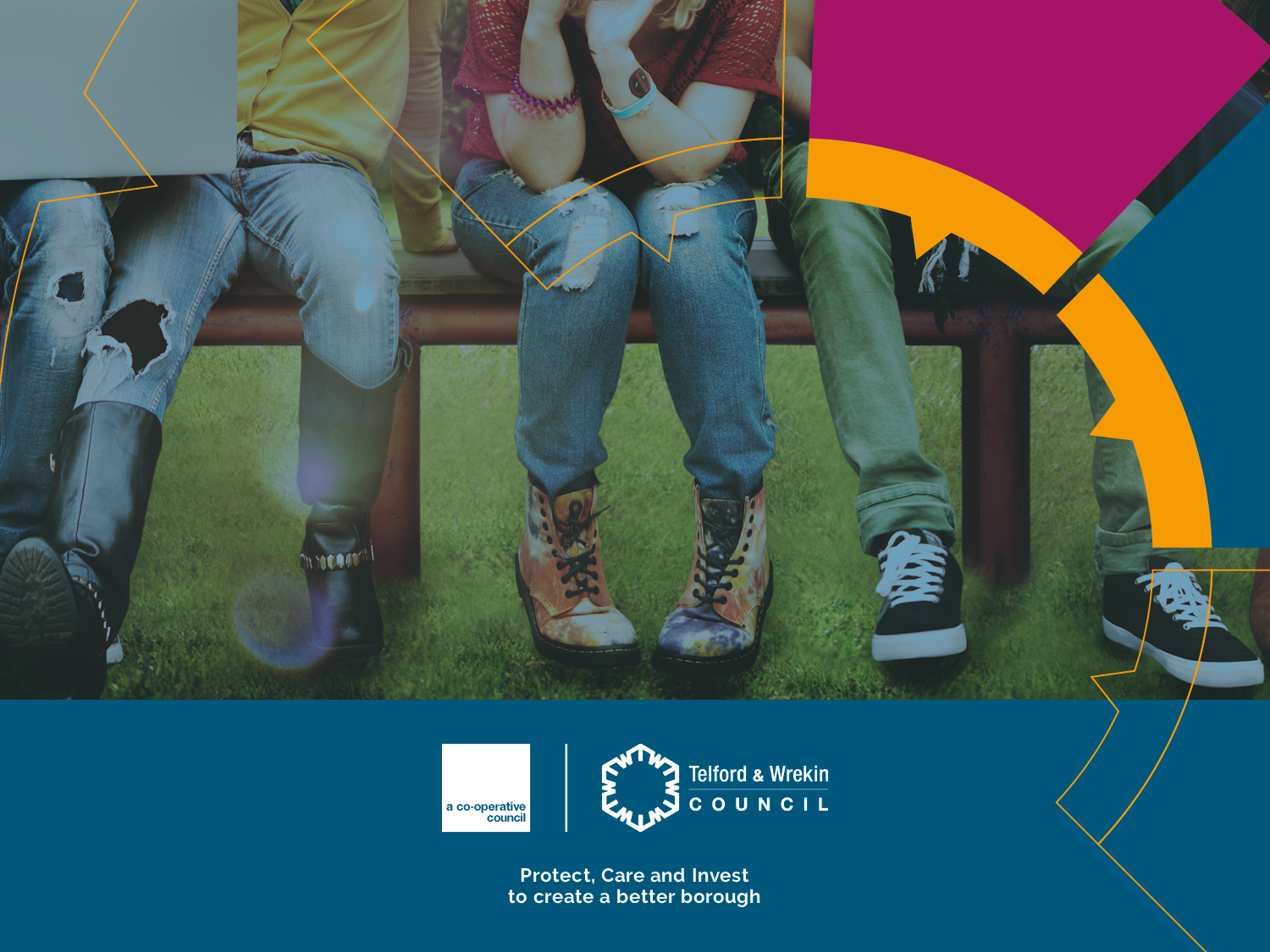